Lecture 7Impedance matching & power transfer
Reference:
“bible” of RF circuit design:
Thomas H. Lee “The design of CMOS Radio-Frequency Integrated Circuits”
What is “Radio Frequency” ?
Any signal with frequency content 20 kHz to ~ 100 GHz
Consider what happens when we introduce L and C into a circuit
Series
L
R
V
C
I
Parallel
V
I
R
L
C
The resonant circuit ‘picks’ out a frequency
Series
L
Vout
R
Vin
V
C
I
Can show:
For ω0 = 1/√LC: Vout/Vin = 1    else < 1
A square wave is really a sum of sines (from Fourier analysis)
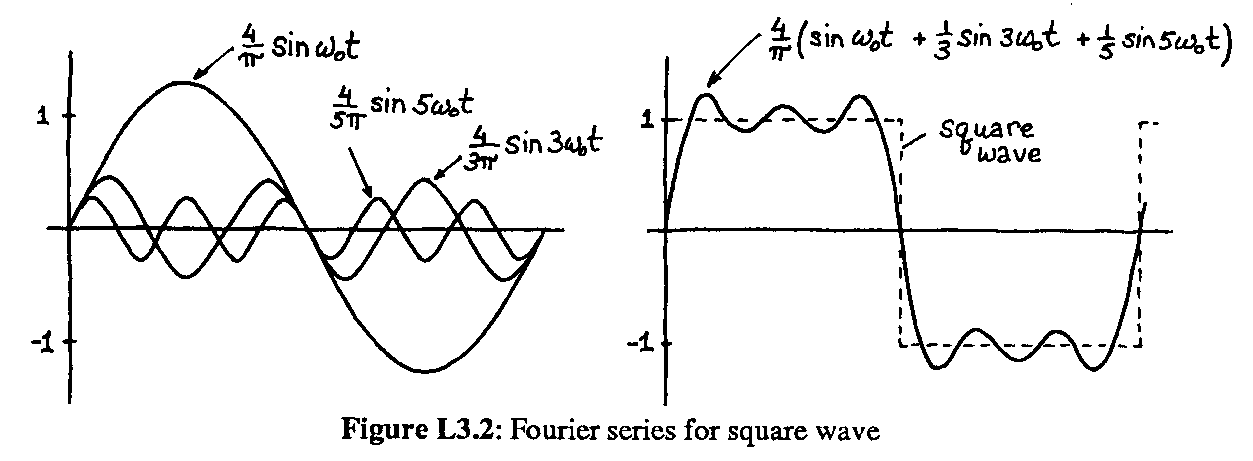 When the square wave is applied as Vin
Frequenciesnear ω0 willpass through,
others will beattenuated
L
Vout
R
Vin
C
A coaxial cable is modelled as a series LC network
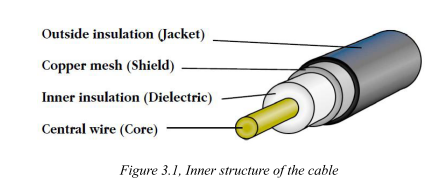 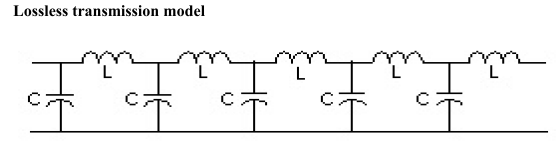 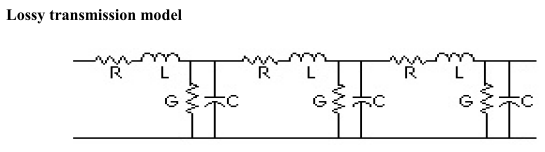 See http://goo.gl/l3p7s7 for a detailed analysis of a how a cable ‘works’
Preparation for Lab 7
SourceZS (VS)
CableZ0  (DUT)
Load
 ZL
Study Cables
CableZ0  (DUT)
Device Under Test